ادارة المخزون
1- مفهوم وأهمية ادارة المخزون
2- الانواع الرئيسية للمخزون
3- مصطلحات مهمة في تسيير المخزون
4-  نموذجABC  تحديد أولويات إدارة المخزون
5- نموذج كمية الطلب الاقتصادية
[Speaker Notes: Note: Please after inserting your picture, “Right Click” on the picture and “Send it to Back” to get the “Gradient” effect.]
أهمية ومفهوم ادارة المخزون
أهمية إدارة المخزون
تُعد إدارة المخزون ضروريةً جداً لضمان السلامة المالية للشركة، وذلك لأنها تضمن موازنة كمية المنتجات الموجودة في المستودعات، فلا تكون كثيرة يصعب بيعها وتخزينها ولا تكون قليلة بحيث تعجز عن تغطية حاجة السوق، كما أن إدارة المخزون تقلل من خطر النفاذ المفاجىء وكذلك نسبة الأخطاء في سجلات الشركة.
ويجب على الشركات العامة تتبع مخزونها من أجل اعتبارات الامتثال، وتوثيق الإجراءات الإدارية أيضاً.
ما هي إدارة المخزون؟
تُعرف عملية إدارة المخزون بأنها تنظيم وتنسيق وترتيب المخزون ووضعه في المستودعات، بحيث تُساعد العملية على تحديد نوع البضائع المطلوبة من الموردين، وكميتها، ووقت تسليمها.
وتتضمن إدارة المخزون تتبع المنتج من لحظة الحصول عليه حتى بيعه إلى المستهلك، وخلال تلك الدورة فإن هنالك العديد من الإجراءات الإدارية التي يجب القيام بها لضمان تحقيق النجاح، ومن أهمها تحديد التقنية السليمة لإدارة المخزون بحيث تتناسب ورغبات العملاء وحاجاتهم وأنماطهم الاعتيادية..
الأنواع الرئيسية للمخزون
1
3
5
2
4
المنتجات التامة
المواد الاولية
المنتجات نصف مصنعة
قطع الغيار
مواد التعبئة والتغليف
مصطلحات مهمة في تسيير المخزون
1
3
5
2
4
مخزون الامان
نقطة اعادة الطلب
معدل دوران المخزون
فترة الانتظار
التصنيع المرن
مخزون الأمان: هي طريقة تقوم الشركة من خلالها بالاحتفاظ بكميات إضافية من المخزون من أجل مواجهة بعض الأحداث كارتفاع أسعار المواد الخام أو ندرتها، أو ارتفاع حجم الطلب والمبيعات،
نقطة إعادة الطلب: تستخدم الشركات هذه الطريقة لتحديد الحد الأدنى من المخزون الذي يجب أن يكون متوافراً قبل طلب غيره.
معدل دوران المخزون هو أحد نسب النشاط المعنية بتقييم كفاءة الشركة في إدارة أصولها، ويتم ترجمتها إلى عدد المرات التي باعت فيها الشركة مخزونها بالكامل خلال عام واحد أو خلال فترة زمنية ما؛ وبالتبعية تؤدي هذه النسبة إلى معرفة سرعة دوران المخزون؛ والذي يعني بشكل آخر تقييم سرعة تسييل المخزون وتحويله إلى نقد وهو ما يعطينا تصور عن كفاءة التدفقات النقدية في الشركة باعتبار المخزون من أهم الأصول المتداولة.
فترة الانتظار: هي الفترة الفاصلة بين اصدار طلبية الشراء واستلامها وبالتالي ادخالها للمخازن تساهم هذه المعلومة في ضبط كمية المخزون في الشركة وتسييره بالشكل الذي يضمن عدم نفاذه في المستودعات
لتصنيع المرن: تُركز هذه الطريقة على الحد من الهدر في عملية الإنتاج، عن طريق إزالة أو التخلص تماماً من كل شيء لا يضيف قيمة للإنتاج.
نموذجABC  تحديد أولويات إدارة المخزون
يساعد الشركات على تحديد أولويات مخزونها على أساس قيمته وأهميته
B
C
A
عناصر متوسطة القيمة تولد جزء مهم من الارباح
عناصر عالية القيمة تولد جزءاً كبيراً من المبيعات والأرباح
عناصر منخفضة القيمة تساهم بشكل ضئيل في إجمالي الإيرادات
تتطلب مراجعة دورية وإعادة ترتيب النقاط بناءً على تقلبات الطلب
وتتطلب مراقبة دقيقة لضمان توفرها
مراقبة بيانات المبيعات عن كثب والتنبؤ بالطلب المستقبلي،
تتمتع عناصر المجموعة C بطلب أقل وفترات انتظار أطول، مما يسمح بجداول طلب أكثر استرخاءً وخفض تكاليف الحمل أو حتى الاستعانة بمصادر خارجية لموردين خارجيين
تحليل ABC: تحديد أولويات إدارة المخزون لمتوسط ​​العمر
1. مقدمة لتحليل ABC في إدارة المخزون
تحليل ABC هو أسلوب يستخدم على نطاق واسع في إدارة المخزون الذي يساعد الشركات على تحديد أولويات مخزونها على أساس قيمته وأهميته. من خلال تصنيف العناصر إلى ثلاث مجموعات متميزة - أ، ب، وج - يمكن للشركات تخصيص الموارد بشكل فعال، وتحسين مستويات المخزون، وتبسيط عمليات سلسلة التوريد الخاصة بها. يسمح هذا النهج للمؤسسات بتركيز اهتمامها على العناصر الأكثر أهمية مع تقليل التكاليف وزيادة الربحية إلى الحد الأقصى.
من الناحية المالية، يمكّن تحليل ABC الشركات من تحديد العناصر التي تساهم بشكل أكبر في إيراداتها وهوامش الربح. تتكون المجموعة (أ) عادةً من عناصر عالية القيمة تولد جزءاً كبيراً من المبيعات والأرباح. غالباً ما ترتبط هذه المنتجات بزيادة الطلب وتتطلب مراقبة دقيقة لضمان توفرها. من ناحية أخرى، تضم المجموعة (ج) عناصر منخفضة القيمة تساهم بشكل ضئيل في إجمالي الإيرادات. وفي حين أن هذه المنتجات قد تظل ضرورية لبعض العملاء أو الأسواق المتخصصة، إلا أنها لا تتطلب اهتماماً أو استثماراً مفرطاً.
من الناحية التشغيلية، يساعد تحليل ABC الشركات على إدارة مخزونها بشكل أكثر كفاءة من خلال مواءمة استراتيجيات التخزين مع أنماط الطلب. عادةً ما تكون عناصر المجموعة أ عبارة عن سلع سريعة الحركة وتتطلب تجديداً متكرراً لتجنب نفاد المخزون. ومن خلال مراقبة بيانات المبيعات عن كثب والتنبؤ بالطلب المستقبلي، يمكن للشركات ضمان إمدادات كافية من هذه العناصر ذات الأولوية العالية. في المقابل، تتمتع عناصر المجموعة C بطلب أقل وفترات انتظار أطول، مما يسمح بجداول طلب أكثر استرخاءً وخفض تكاليف الحمل.
خطوات تنفيذ تحليل  ABC
04
ترتيب العناصر
اتخاذ القرار
03
01
حساب قيمة السلعة
جمع البيانات
02
1. جمع البيانات: جمع معلومات شاملة حول كل عنصر في المخزون الخاص بك، بما في ذلك حجم المبيعات، وتكلفة الوحدة، والمهلة الزمنية، وأنماط طلب العملاء. ستكون هذه البيانات بمثابة الأساس لتصنيف العناصر إلى مجموعات مختلفة.
2. حساب قيمة السلعة: احسب القيمة الإجمالية لكل سلعة عن طريق ضرب تكلفة الوحدة الخاصة بها في حجم مبيعاتها السنوية. تمثل هذه القيمة التأثير المالي لكل عنصر على عملك.
3. ترتيب العناصر: قم بفرز العناصر بترتيب تنازلي بناءً على قيمتها الإجمالية. عادةً ما تندرج أعلى 20% من العناصر في المجموعة أ، والـ 30% التالية في المجموعة ب، والـ 50% المتبقية في المجموعة ج.
4. التحليل واتخاذ القرار: تحليل خصائص كل مجموعة لتحديد الاستراتيجيات المناسبة لإدارة المخزون. بالنسبة لعناصر المجموعة أ، فكر في تنفيذ أنظمة المخزون في الوقت المناسب (JIT) أو المخزون المُدار بواسطة البائع (VMI) لضمان التوافر. قد تتطلب عناصر المجموعة ب مراجعة دورية وإعادة ترتيب النقاط بناءً على تقلبات الطلب. يمكن إدارة عناصر المجموعة C من خلال سياسات طلب أكثر استرخاءً أو حتى الاستعانة بمصادر خارجية لموردين خارجيين
نموذج كمية الطلب الاقتصادية
خسائر التخزين
قدرت كلفة المخزون، بما في ذلك المخزونات والمخزونات الزائدة، في جميع أنحاء العالم أكثر من 1.1 تريليون دولار.
تكلفة الاحتفاظ بالمخزون تتراوح عادة بين 15% و25%  من قيمة المادة المخزنة
الهدف
منع حدوث هذه الخسائر سعت المنظمات لوضع نظام المخزون وأوامر الشراء أو الطلب بما يضمن تخفيض تكاليف المخزون
تكلفة الاحتفاظ بالمخزون
1- تكلفة إصدار أمر توريد Orderign Cost
عند إصدار أمر توريد فإننا نتحمل بعض التكاليف الخاصة بأمر التوريد خلاف ثمن البضاعة التي نشتريها. هذه التكاليف تشمل تكاليف العمالة التي تعمل لعدة ساعات أو أيام لتحديد المواصفات وطرح مناقصة ودراستها ومراسلة الموردين ونتحمل تكاليف النقل وتكاليف التأمين وتكاليف الفحص ...
زيادة عدد أوامر التوريد فإنه يؤدي لزيادة تكلفة التوريد بينما قلة عدد أوامر التوريد يؤدي إلى زيادة المخزون نظرا لتوريد كميات كبيرة في كل امر توريد. لذلك يجب أن يتم التعامل مع المخزون بحرص لكي لا يزيد ولا يقل عن الحد المناسب
2- تكلفة الاحتفاظ بالمخزون Carrying Cost:
تكلفة تجميد رأس المالCapital Cost:  الأموال التي نشتري بها المخزون هي أموال متجمدة أي غير مستثمرة. فهذا المخزون هو السبب في تقليل النقد المتاح بما يساوي قيمة المخزون. هذه التكلفة تزيد مع زيادة قيمة المخزون
تكلفة التخزين Storage Cost لكي نقوم بتخزين قطع الغيار أو المواد الخام أو المنتجات النهائية فإننا نتكبد تكلفة التخزين. هذه التكلفة تشمل إيجار المخازن وتكلفة العمالة المشرفة على التخزين وتكلفة الإضاءة ووسائل النقل داخل المخازن ومصاريف الحفاظ على المخزون في حالة جيدة من تدفئة أو تبريد أو ما شابه. هذه التكلفة تزيد مع زيادة المخزون
تكلفة هلاك المخزون أو تقادمه Obselence and Deterioration Cost المخزون قد يُعاني التلف من طول التخزين أو سوء التخزين وقد يصبح المخزون قديما بما يجعله عديم القيمة. هذه التكلفة تسمى أحيانا تكلفة المخاطرة Risk Cost  هذه التكلفة تكون عالية في بعض أنواع المخزون مثل المواد الغذائية والمنتجات المرتبطة بتطور تكنولوجي سريع والمنتجات المرتبطة بتغير سريع في الأذواق
مفهوم نموذج كمية الطلب الاقتصادية
هو نموذج يحسب كمية الطلب الأمثل بدقة،. تهدف إلى تقليل تكاليف الطلب والتخزين من خلال تحليل تكلفة إعداد المخزون وتكلفة الإنتاج ومعدل الطلب.وضعت فورد دبليو هاريس النموذج الأصلي لأول مرة في عام 1915، الذي حافظ على مستوى الطلب والأسعار ثابتة. تم تعديل هذه الطريقة عدة مرات لحساب مستويات الإنتاج المختلفة وفواصل الأوامر والتكاليف المتغيرة للمنظمات الكبيرة.
فرضيات النموذج
الصيغة الرياضية لحجم الطلبية الاقتصادية Wilsonحسب نموذج
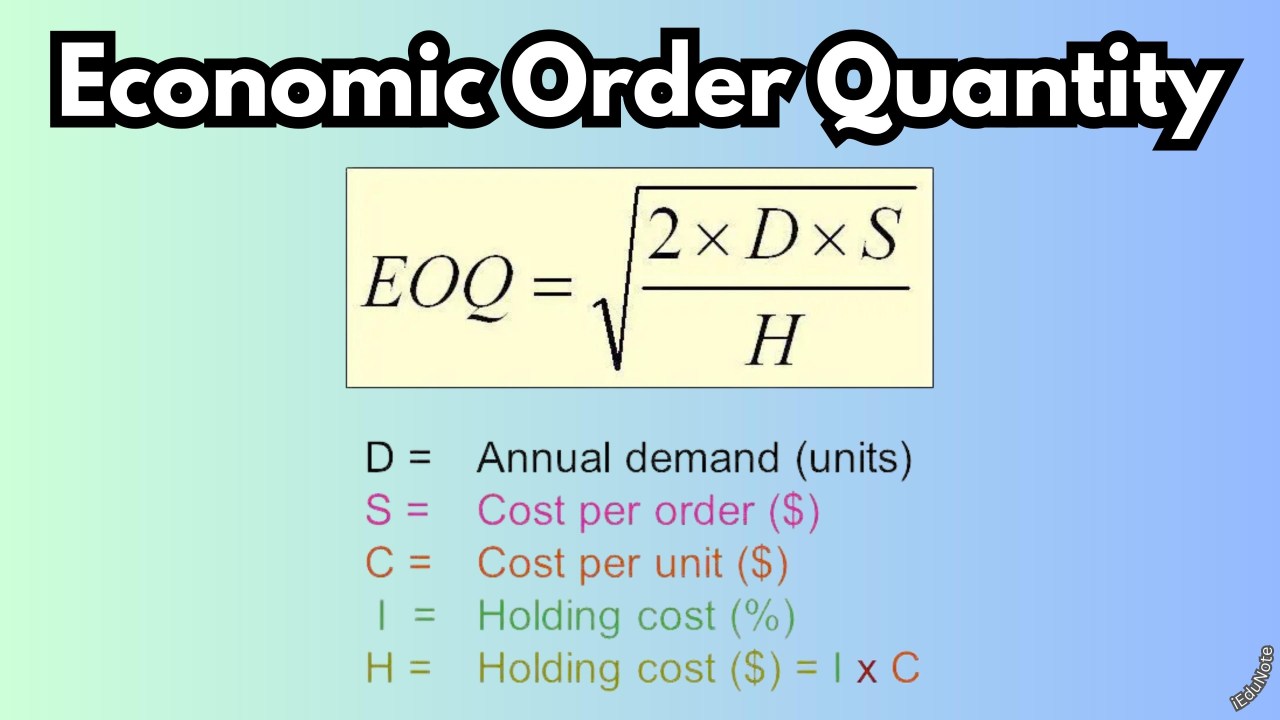 : كمية الطلب الاقتصادية EOQ
D: الطلب السنوي
S: تكلفة الطلبية الواحدة
H: تكلفة الاحتفاظ الوحداوية
تقوم  إحدى الشركات المصنعة بإنتاج مكون معين يستخدم في الأجهزة الإلكترونية. ويقدرون أن الطلب السنوي على هذا المكون يبلغ 10,000 وحدة تكلفة الطلب لكل طلب هي 200 دولار، وتكلفة الاحتفاظ لكل وحدة سنويًا هي 10 دولارات 
أحسب كمية الطلب الاقتصادية
مثال
باستخدام صيغة كمية الطلب الاقتصادي: EOQ = √(2DS)/H
بالتعويض عن القيم نحصل على: EOQ = √(2×10,000×200)/10
إن EOQ المحسوب للشركة المصنعة هو 894 وحدة. ولذلك، فإن طلب ما يقرب من 894 وحدة في المرة الواحدة سيساعد في تقليل إجمالي تكاليف المخزون.
الحل
شكرا على حسن الاستماع
Email: manag23000@gmail.com